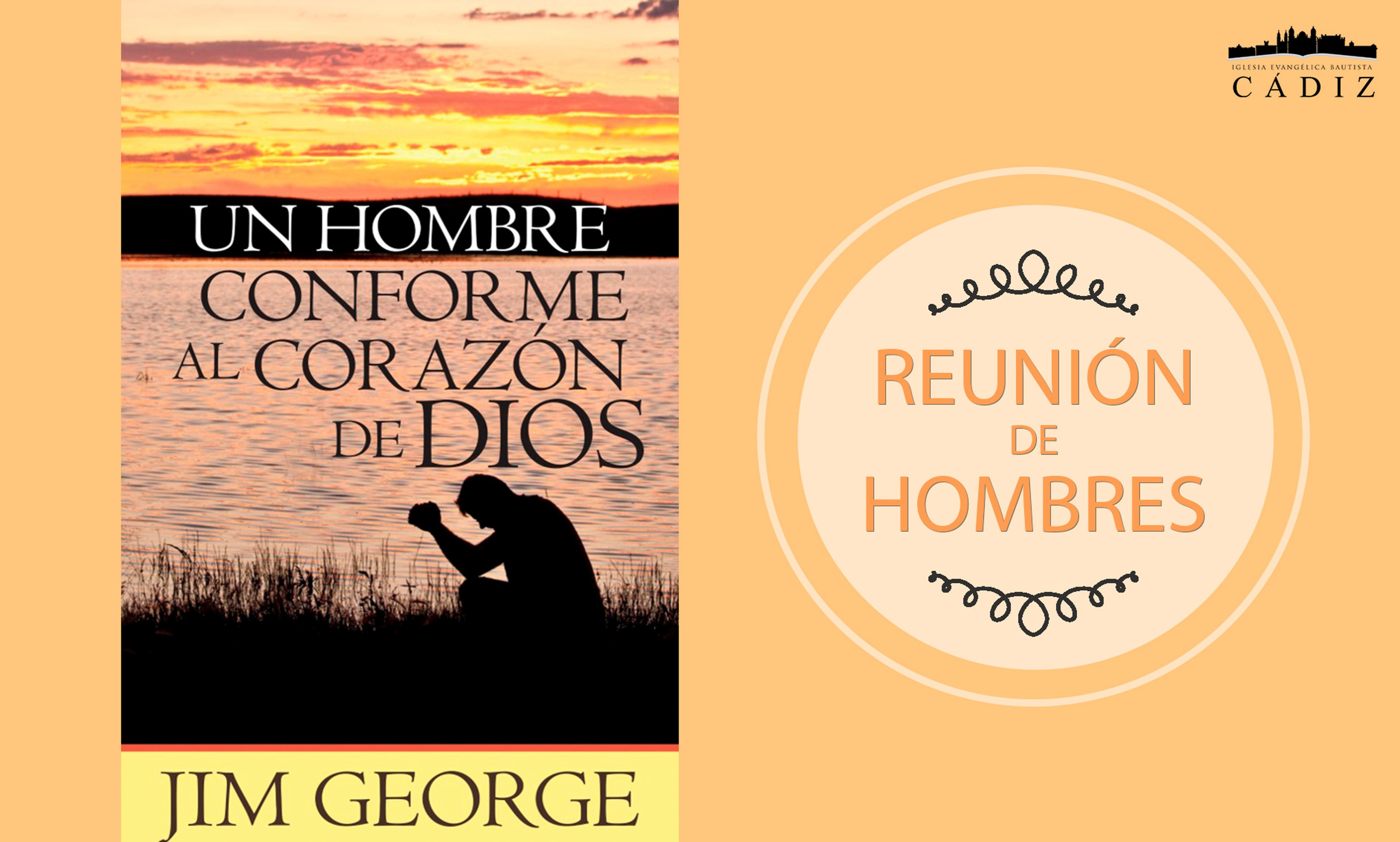 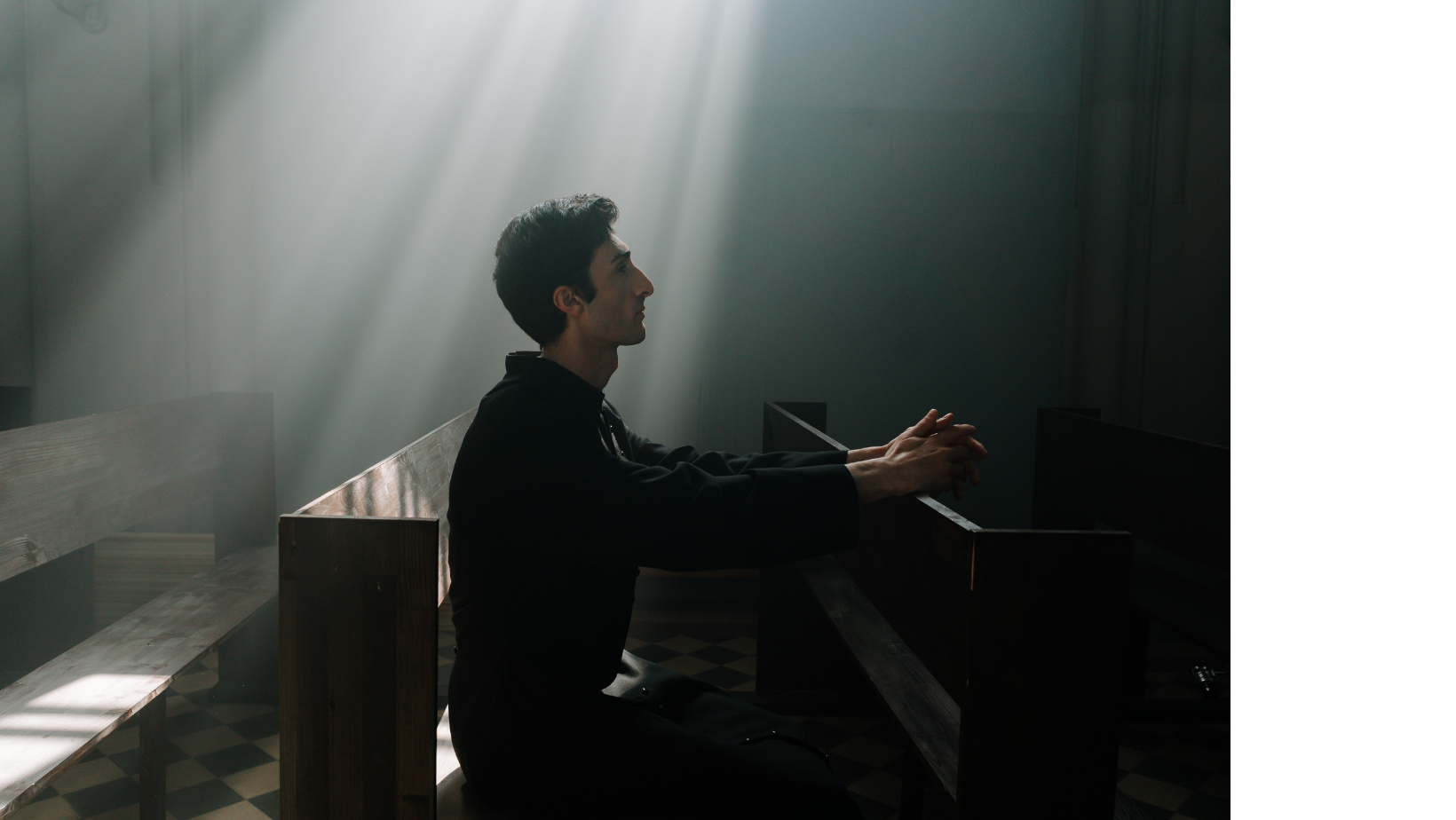 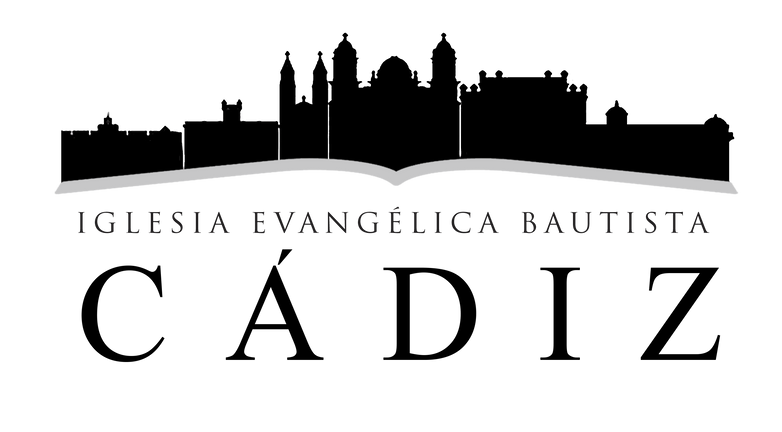 CAPÍTULO 14

UN CORAZÓN QUE AMA
 A SU IGLESIA
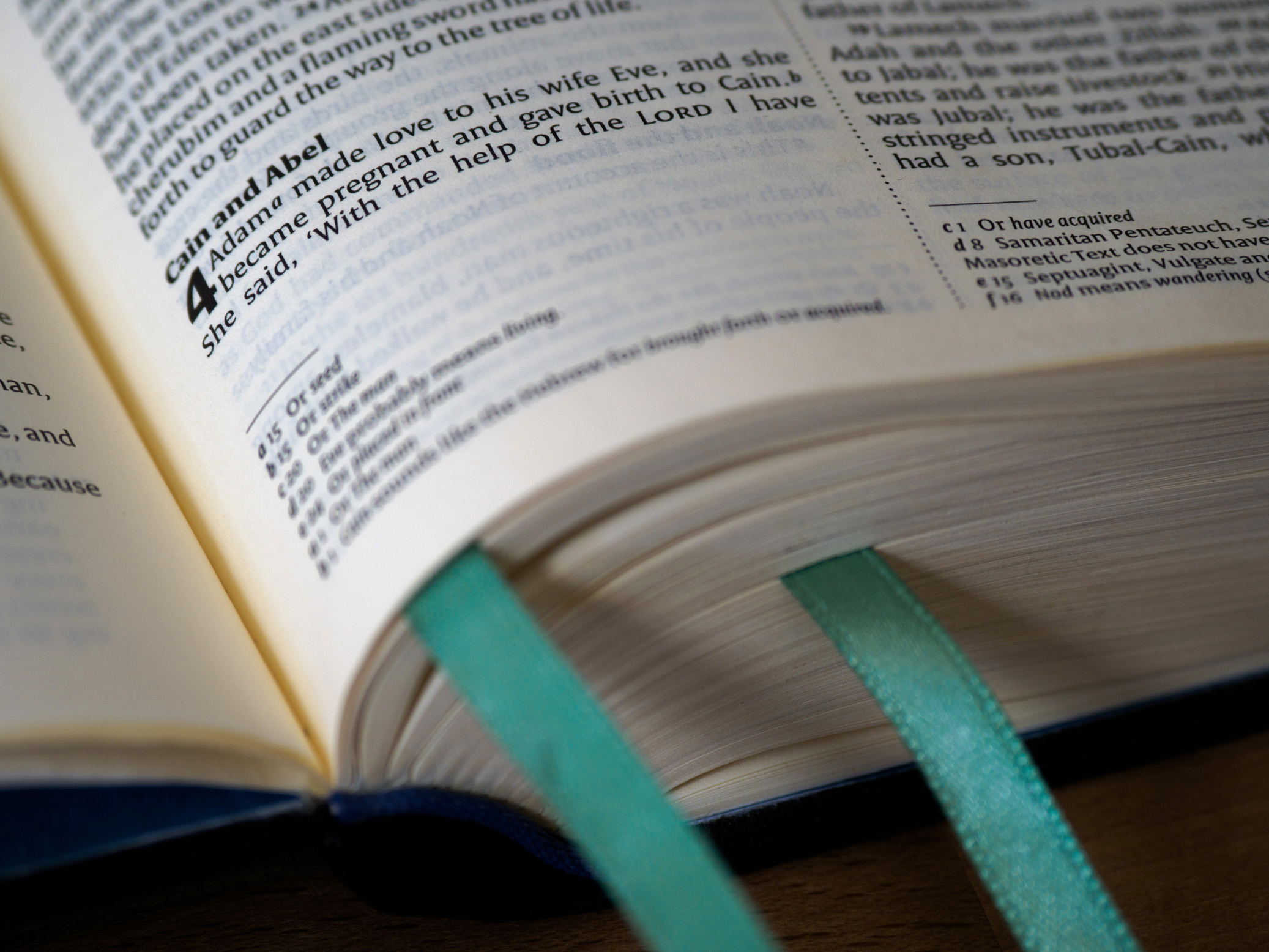 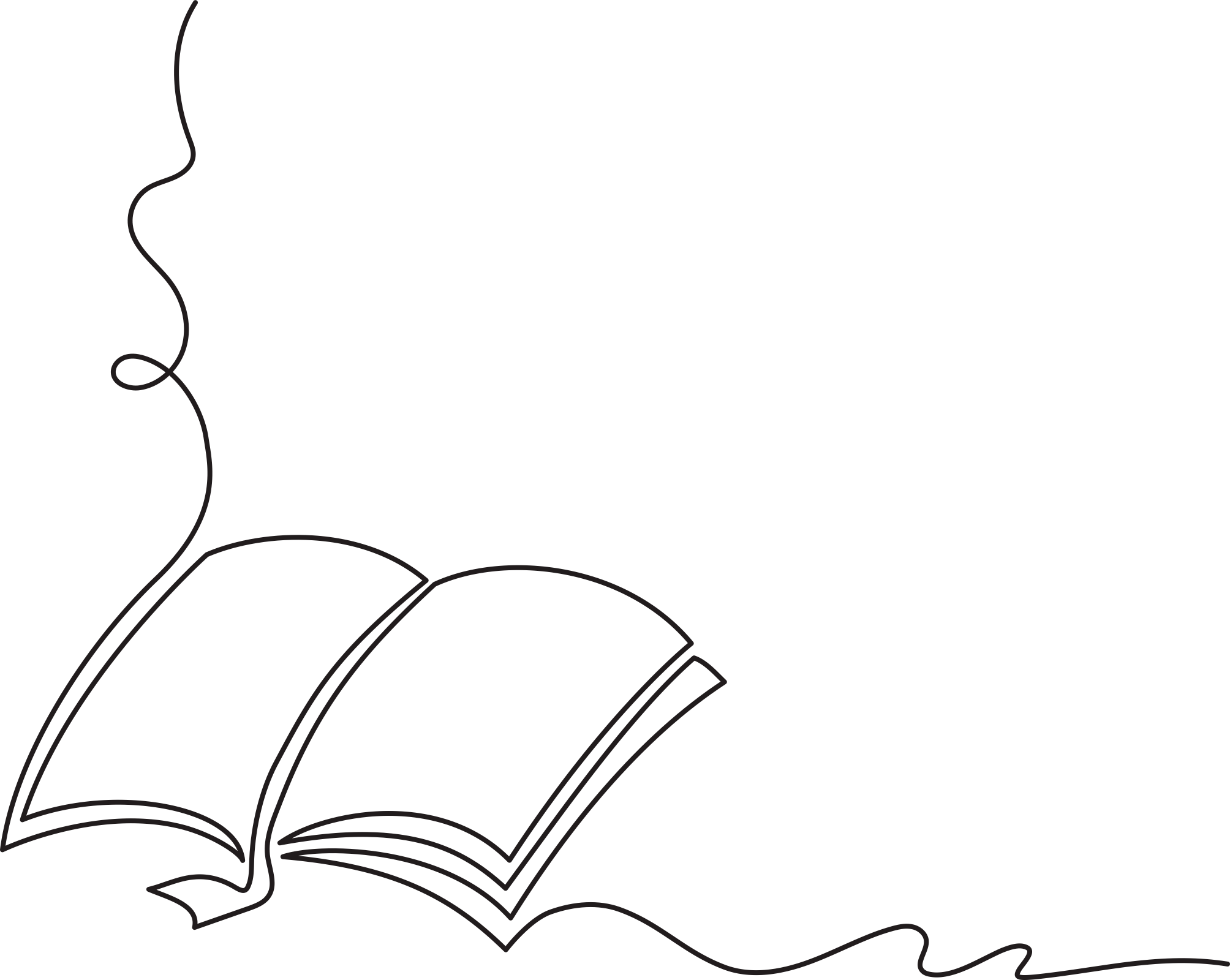 COLEGIO GLORIA DEL SANTÍSIMO SAMBENITO
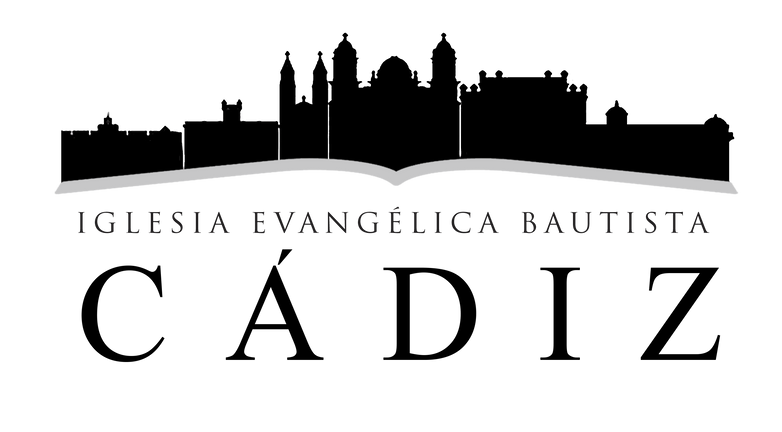 considerémonos unos a otros para estimularnos al amor y a las buenas obras;
 no dejando de reunirnos. 
  
Hebreos 10:24 y 25
Analizar y prevenir el acoso escolar
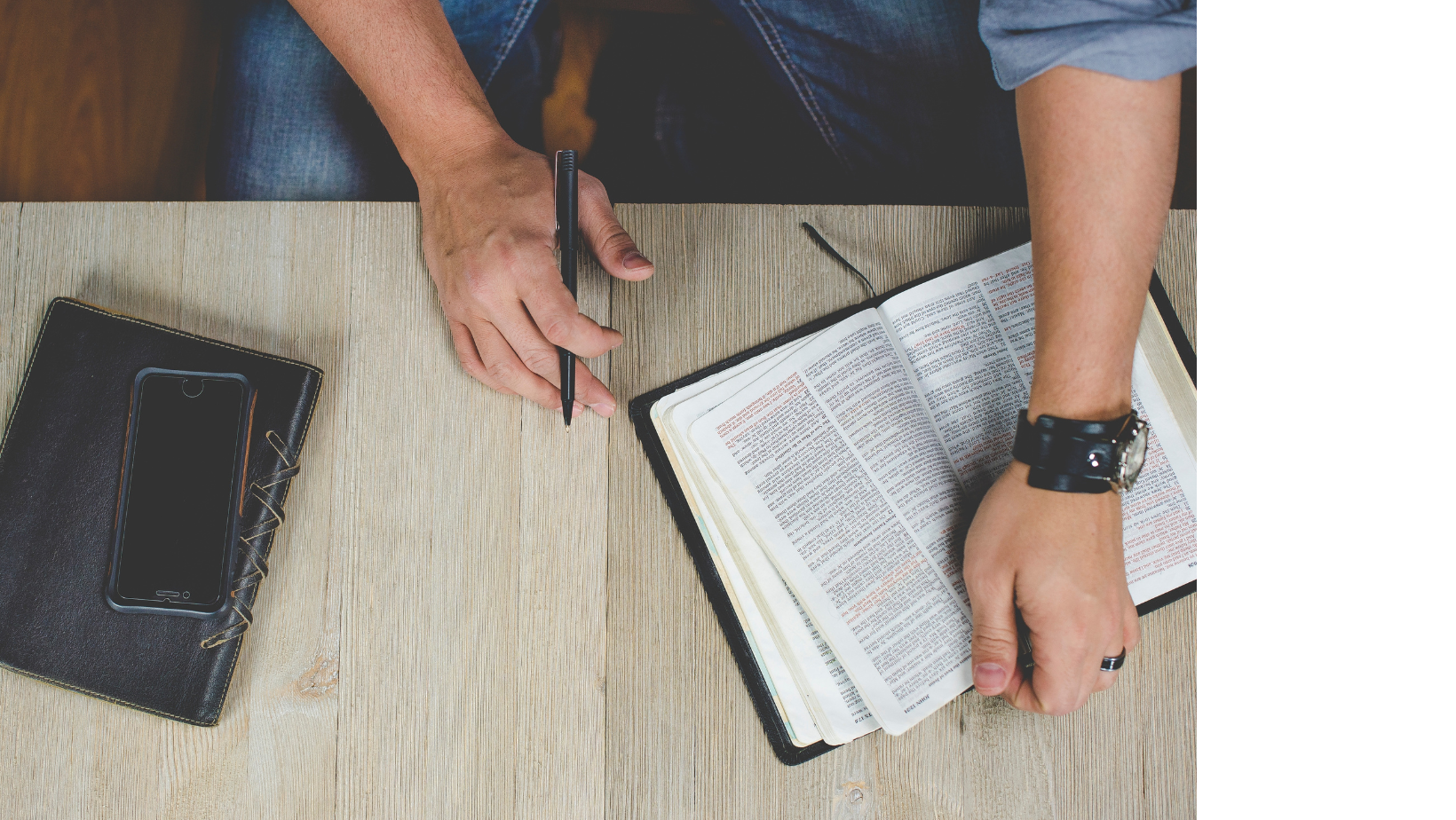 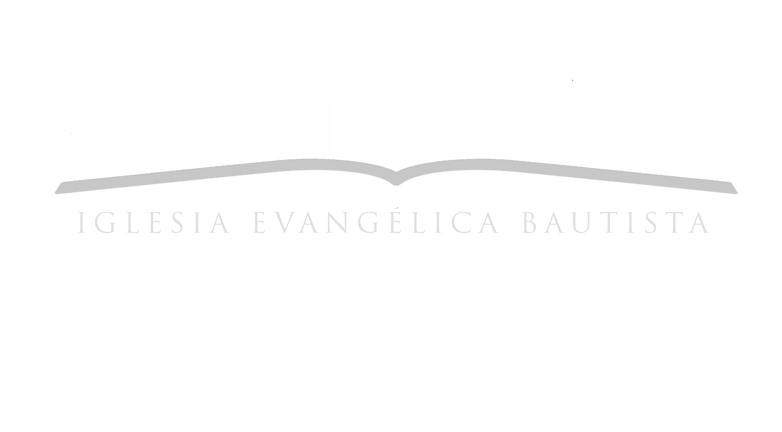 LA IMPORTANCIA DE LA IGLESIA 

La iglesia es DIRIGIDA por Cristo (Ef. 1:22)
La iglesia es el CUERPO de Cristo (Ef. 1:23
La iglesia da a CONOCER la sabiduría de Dios (Ef. 3:10) 
La iglesia está SUJETA a Cristo (Ef. 5:24) 
Cristo AMÓ y MURIÓ por la Iglesia (Ef. 5:25) 
Somos MIEMBROS del cuerpo de Cristo, la iglesia (Ef. 5:30)
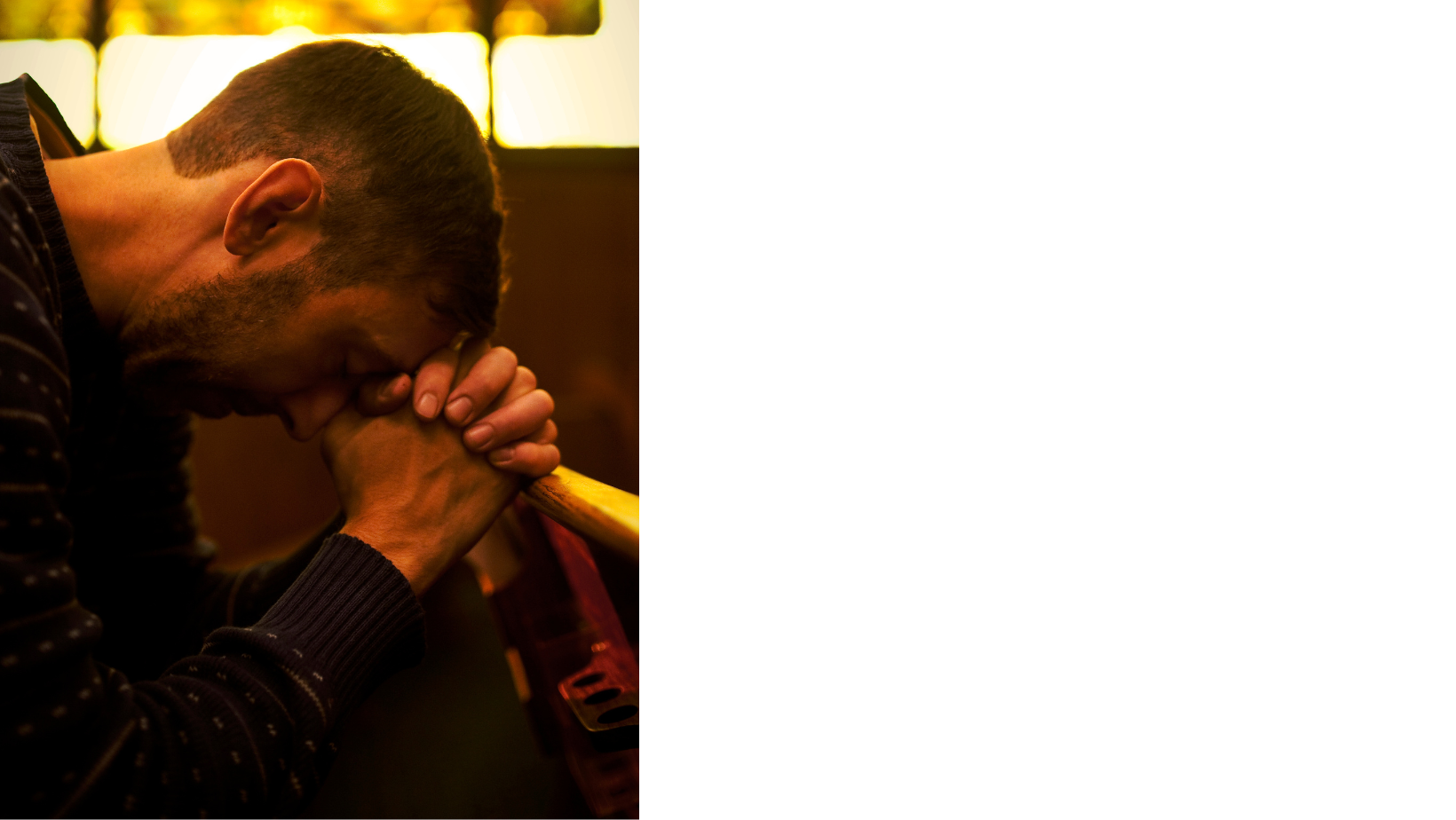 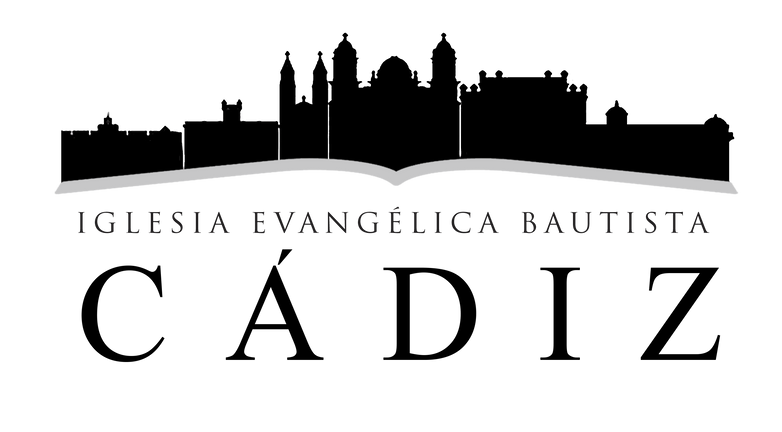 «La iglesia es una PRIORIDAD para un hombre conforme al corazón de Dios»
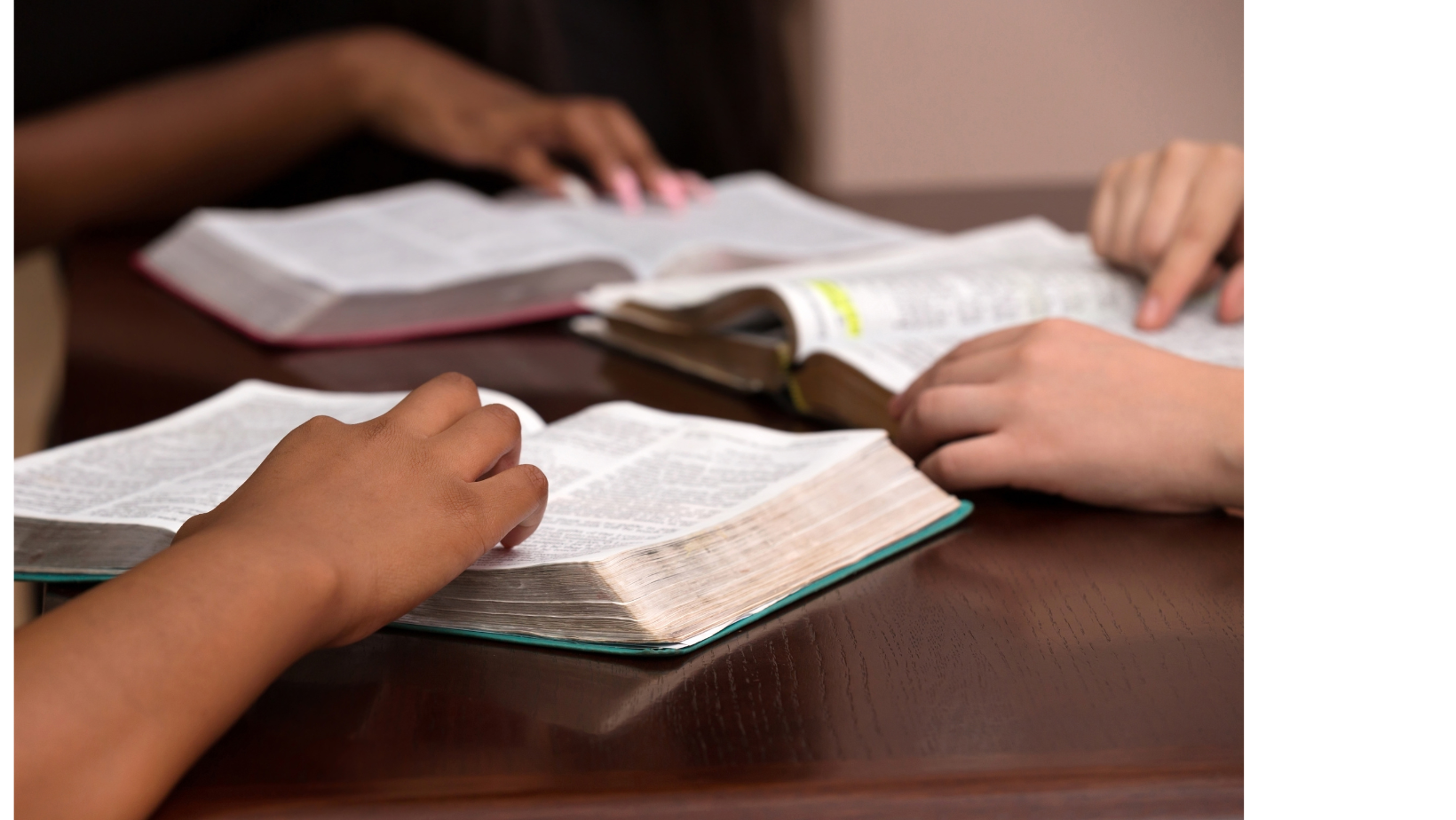 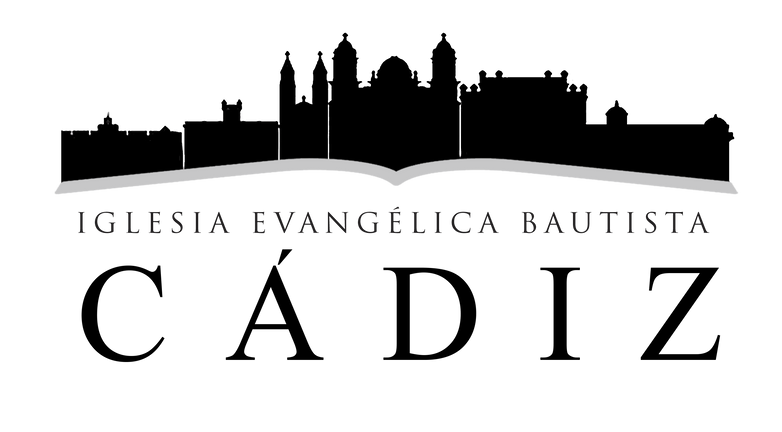 Miembros 
del Cuerpo 
de Cristo
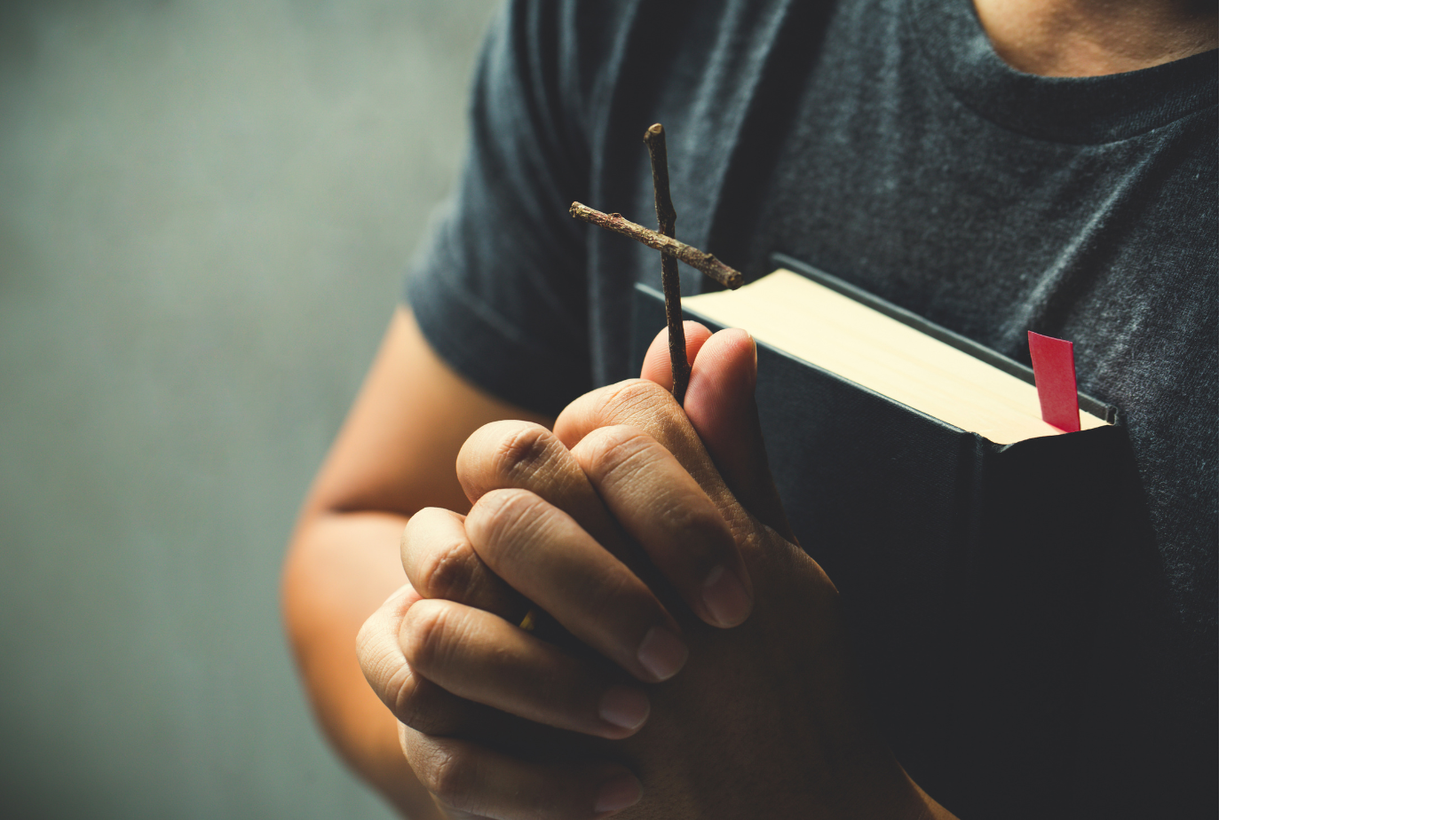 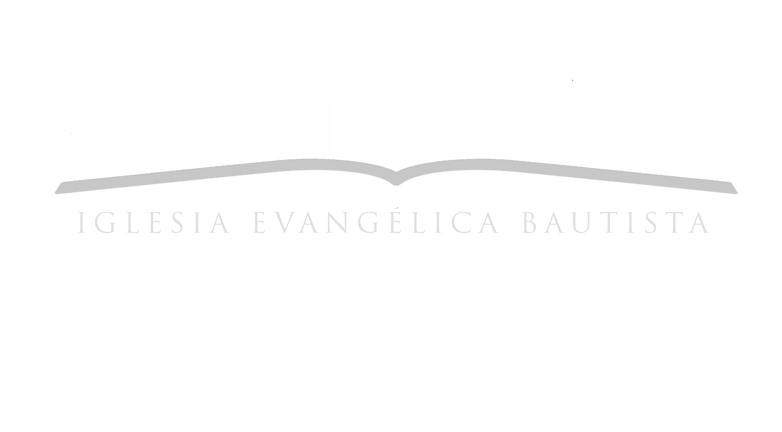 Somos ELEGIDOS antes de la fundación del mundo (Ef. 1:4)
Somos ADOPTADOS como hijos (Ef. 1:5)
Tenemos el PERDÓN de pecados (Ef. 1:7) 
Hemos recibido una HERENCIA (Ef. 1:11)
Hemos sido SELLADOS por el Espíritu Santo (Ef. 1:13)
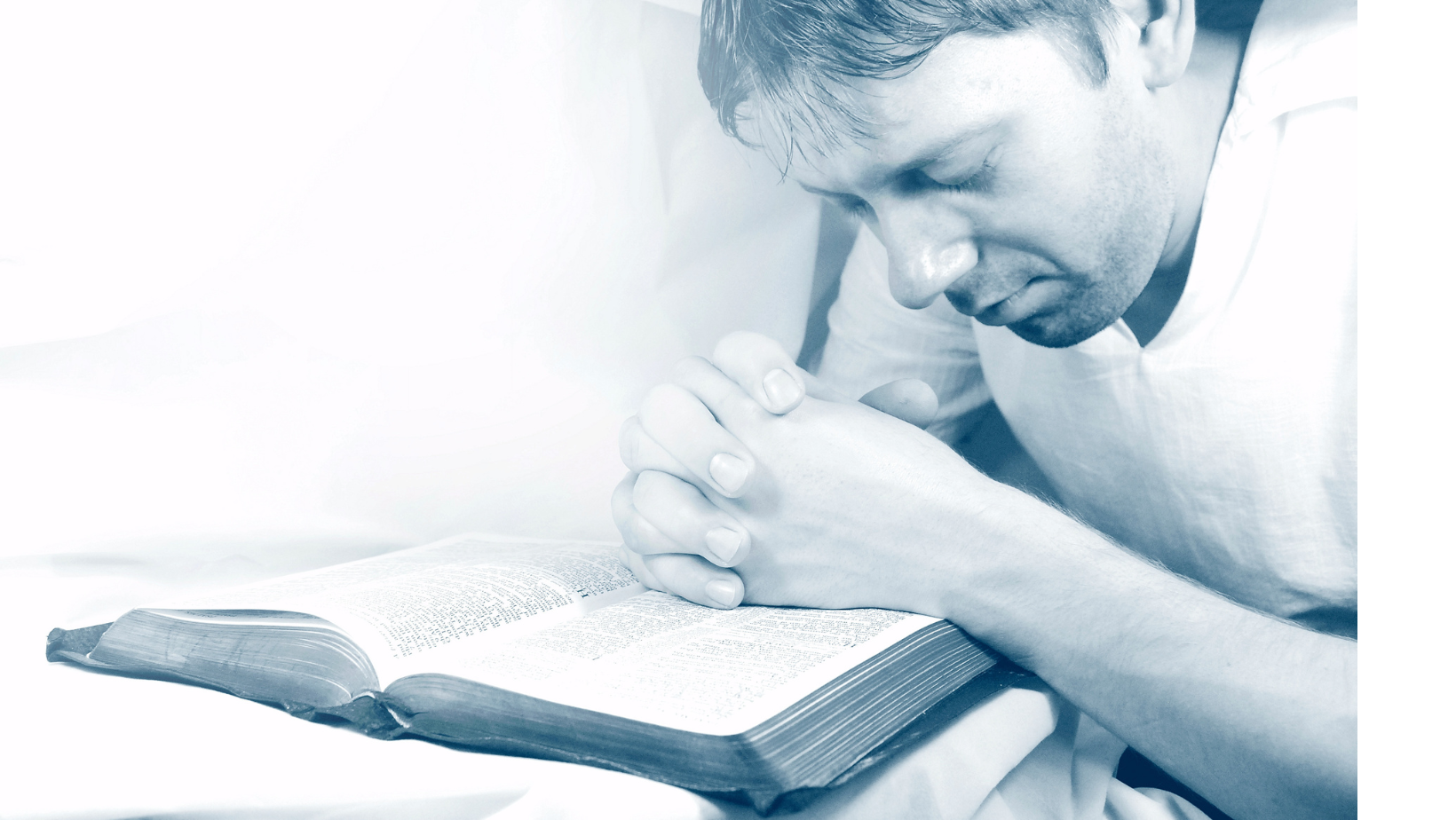 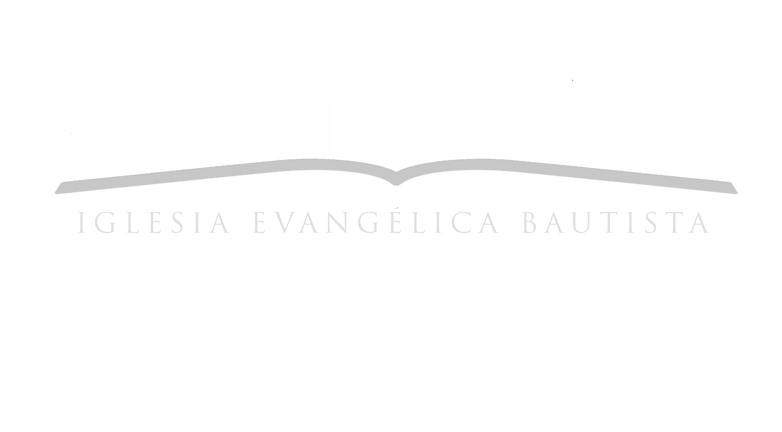 Tenemos que vivir una VIDA DIGNA (Ef. 4:1)
Tenemos que ser HUMILDES y AMABLES (Ef. 4:2)
Tenemos que ser DISCIPULADOS por los lideres (Ef. 4:12)
Tenemos que crecer en MADUREZ (Ef. 4:13)
Tenemos que RENOVARNOS en nuestra mente (Ef. 4:23)
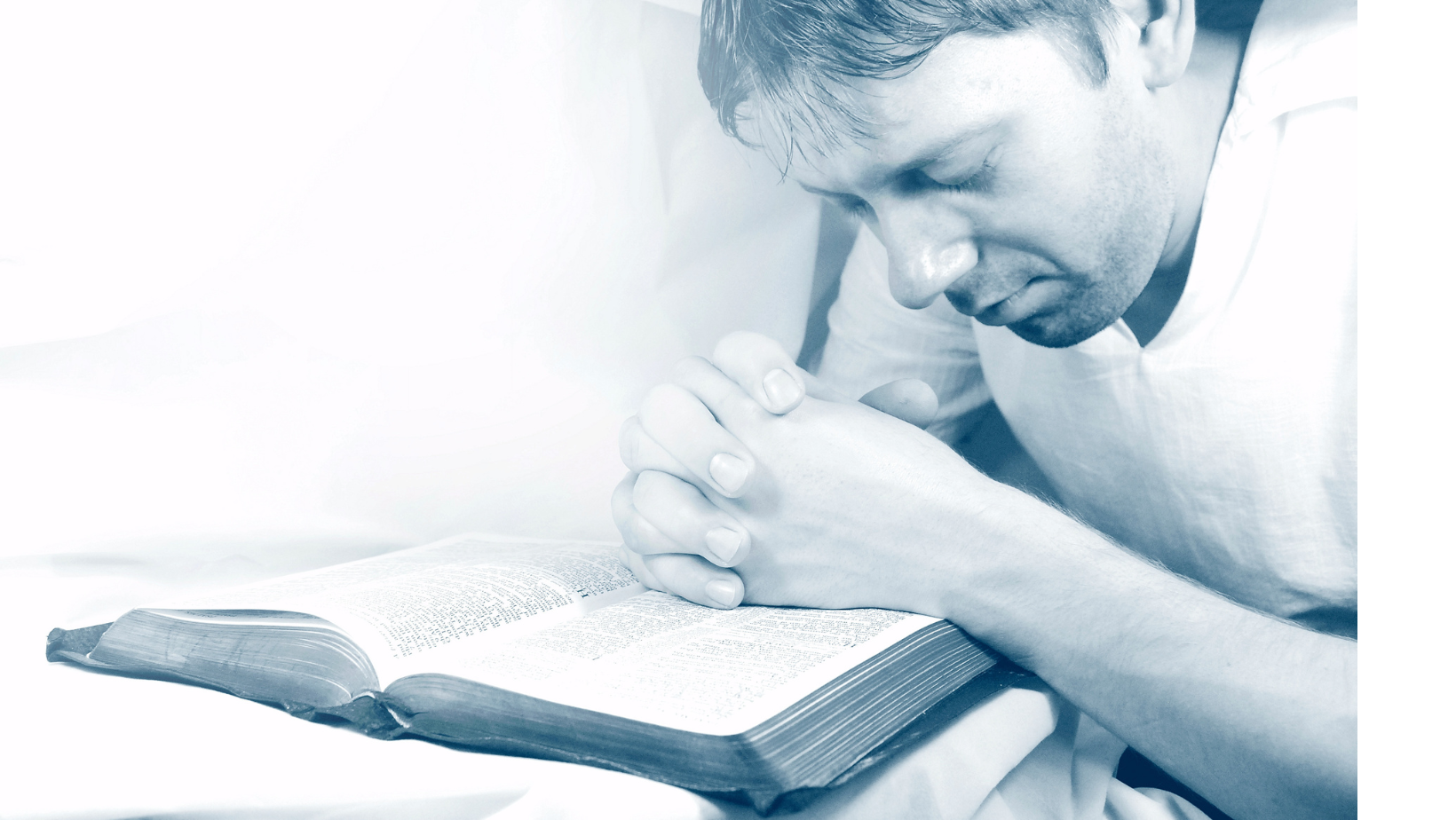 Tenemos que REVESTIRNOS del nuevo yo (Ef. 4:24)
Tenemos que HABLAR la verdad (Ef. 4:25)
Tenemos que ser HONESTOS en todo (Ef. 4:28)
Tenemos que HABLAR palabras  de bendición (Ef. 4:29)
Tenemos que QUITAR amargura, enojo, ira… (Ef. 4:31)
Tenemos que SER benignos, misericordiosos… (Ef. 4:32)
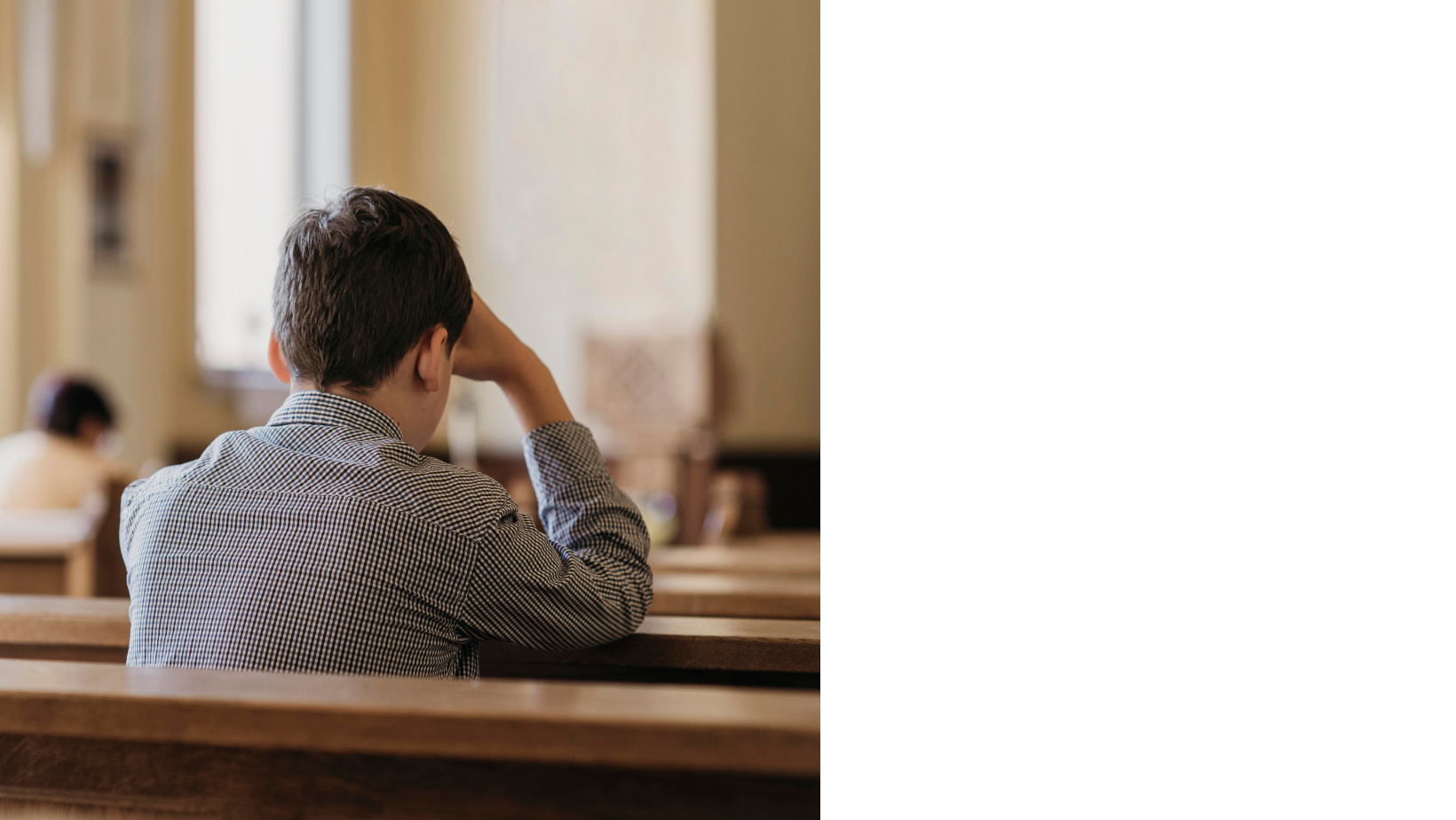 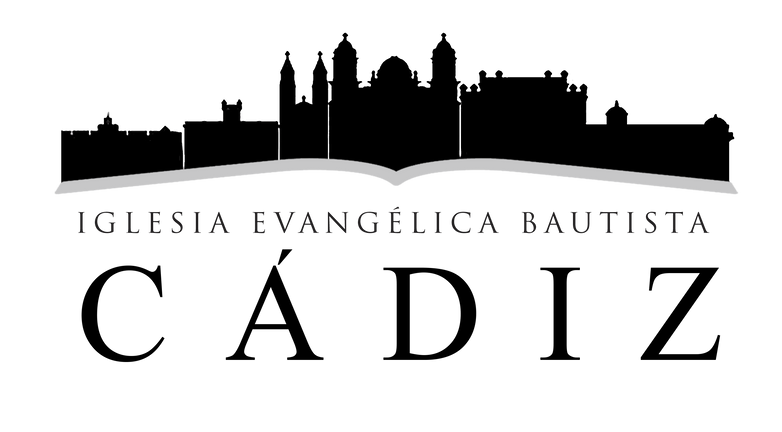 Desarrollar 
una PASIÓN 
por la iglesia.
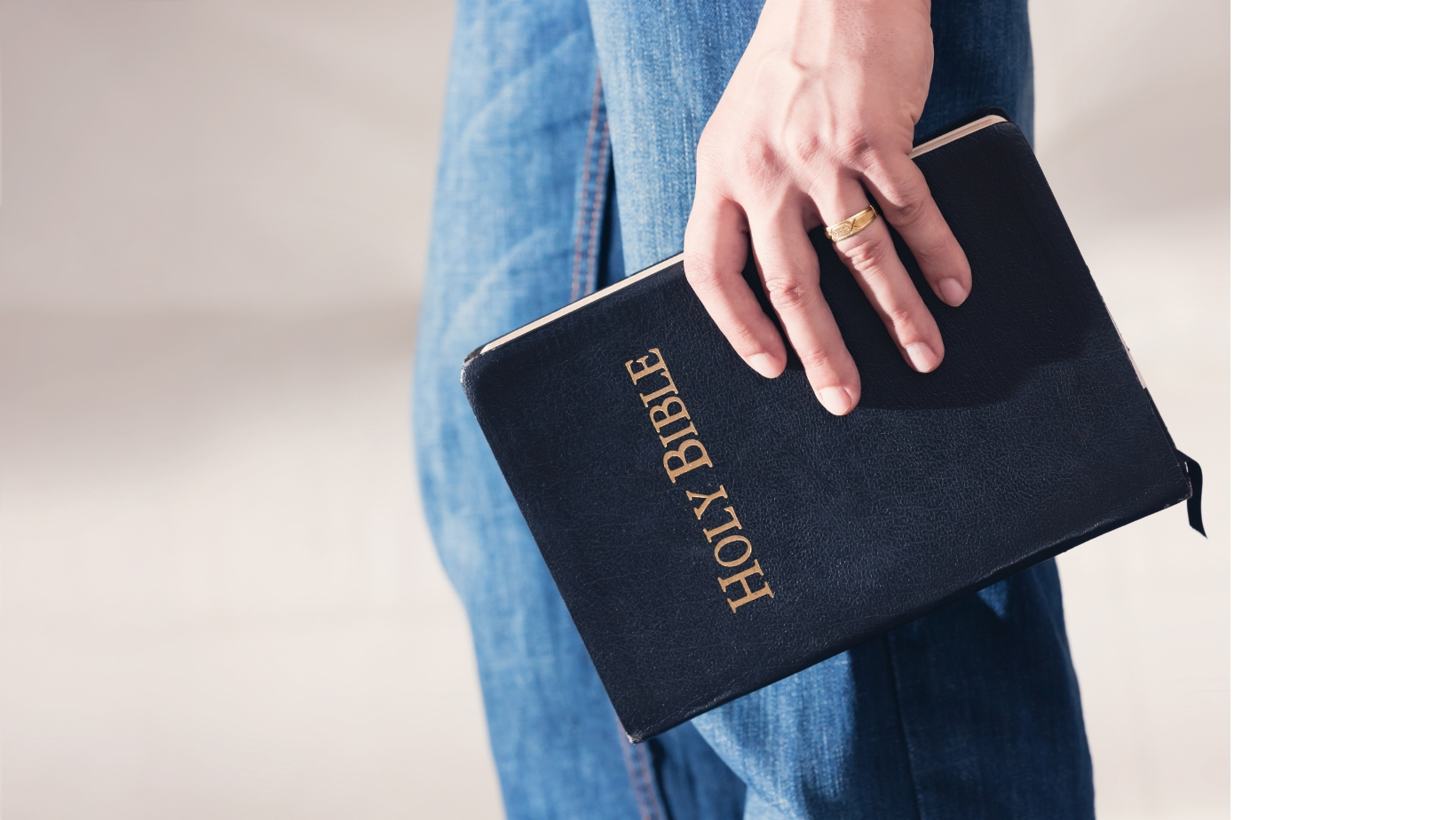 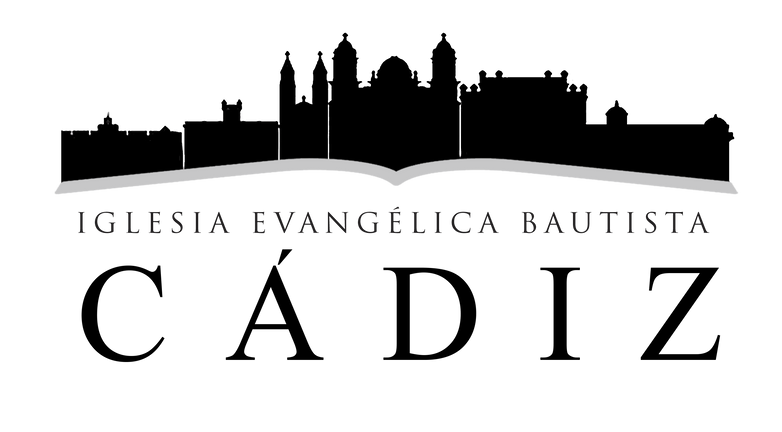 COLEGIO GLORIA DEL SANTÍSIMO SAMBENITO
CÓMO SER UN MIEMBRO MÁS ÚTIL  

Sé FIEL en asistir 
OFRENDA con generosidad 
ORA con regularidad 
SIRVE con diligencia
Analizar y prevenir el acoso escolar